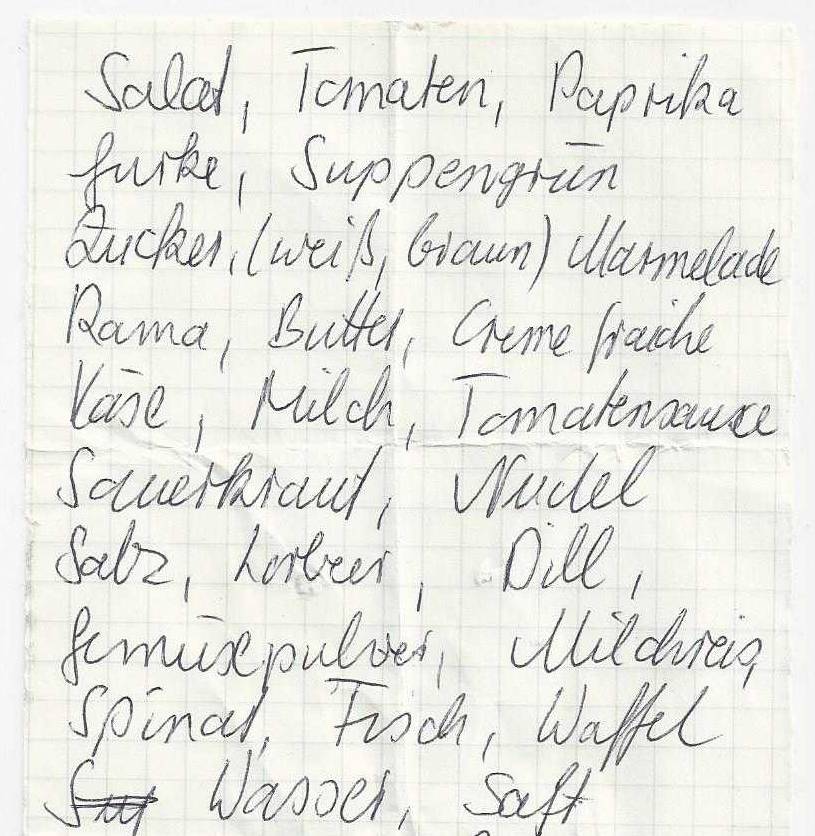 EINKAUFSLISTE
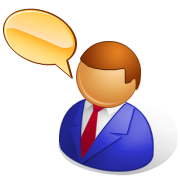 Welche Lebensmittel kennst du schon?
Schau dir die Liste an. Was braucht Frau Kaufmann?
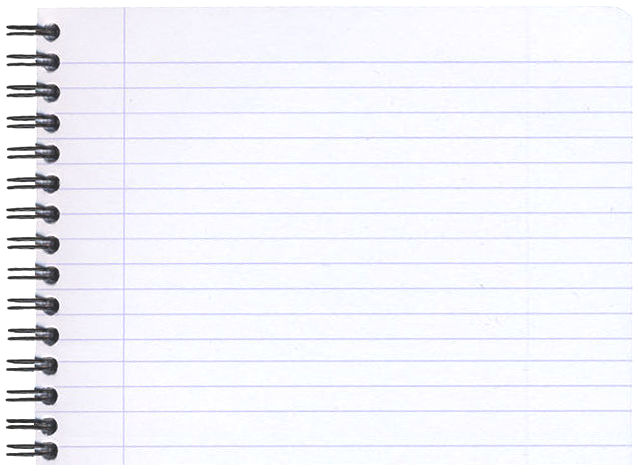 Zitronen
Karotten
Kartoffeln
10 Eier
8 Schnitzel
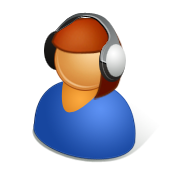 (Übungsheft Seite 53)
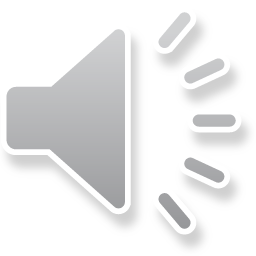 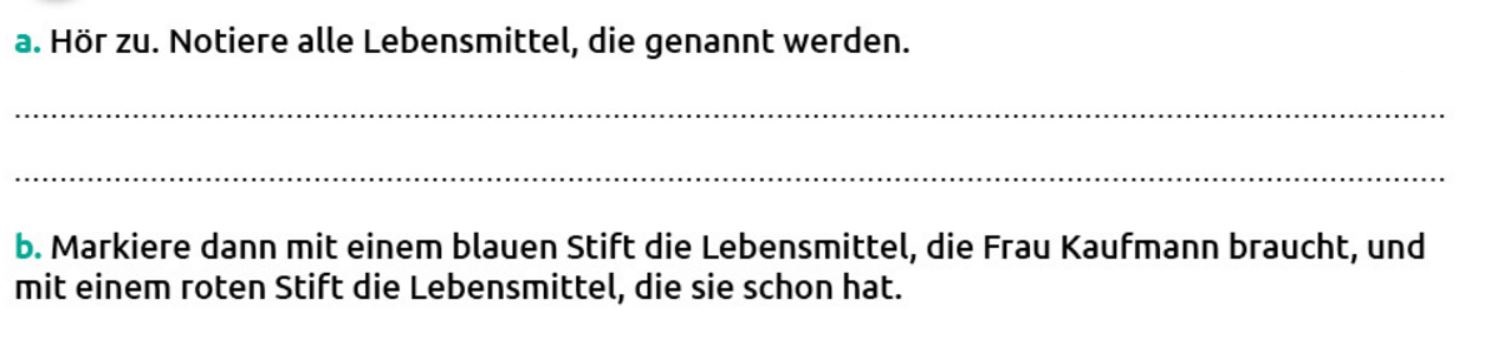 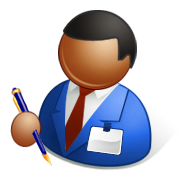 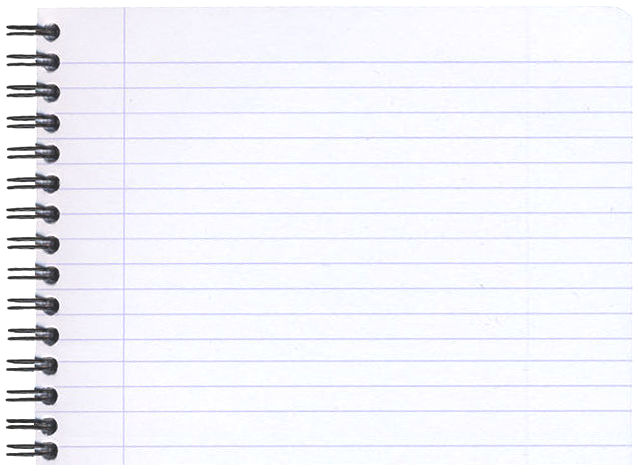 Zitronen
Kartoffeln
10 Eier
8 Schnitzel
Frau Kaufmann braucht …
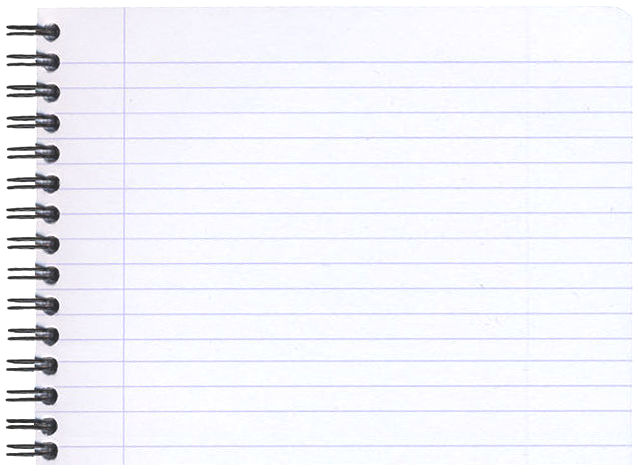 Bilan grammatical :
Le pluriel des noms communs
Les terminaisons des noms communs au pluriel sont très diversifiées.
die
L’article défini pluriel commun aux 3 genres est           .
PLURIEL
SINGULIER
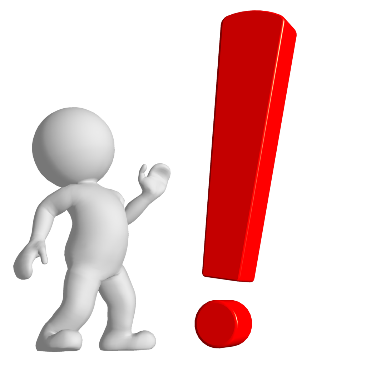 die Stühle
der Stuhl (¨-e)
die Brüder
der Bruder (¨-)
das Kind (er)
die Kinder
Il faut donc apprendre les formes du pluriel par cœur !
das Regal (e)
die Regale
die Tomate (n)
die Tomaten
die Wanduhren
die Wanduhr (en)